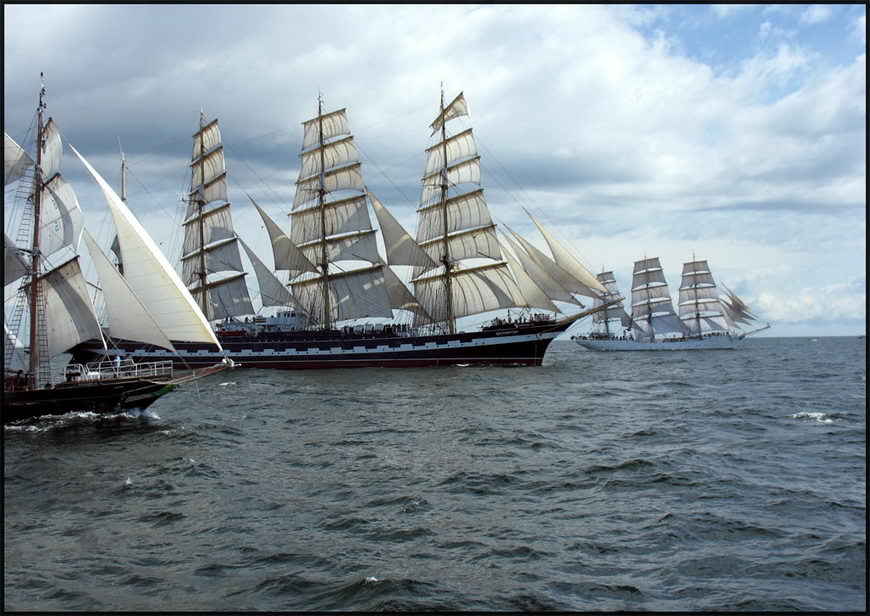 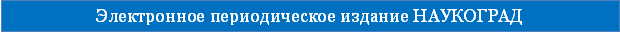 Флегентова Валентина Ивановна
учитель математики
Муниципальное бюджетное образовательное учреждение «Лицей №3»
Иркутская область, г. Братск
М А Т Е М А Т И Ч Е С К А Я
       Р Е Г А Т А
далее
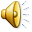 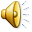 III Всероссийская научно-методическая конференция  "Педагогическая технология и мастерство учителя"
ноябрь – декабрь 2015 года
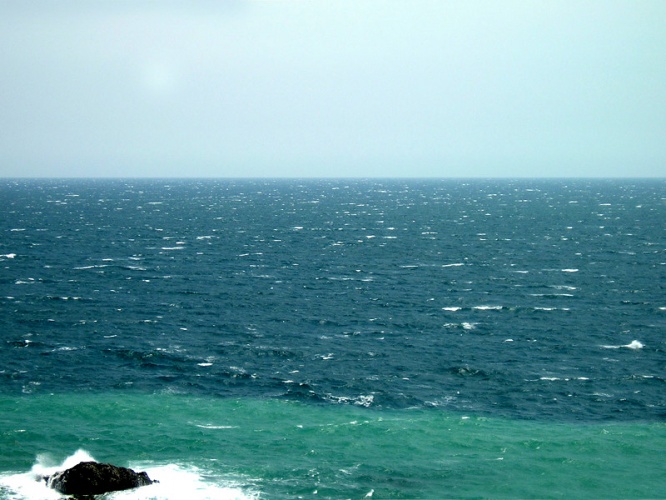 ЖЕРЕБЬЁВКА
далее
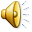 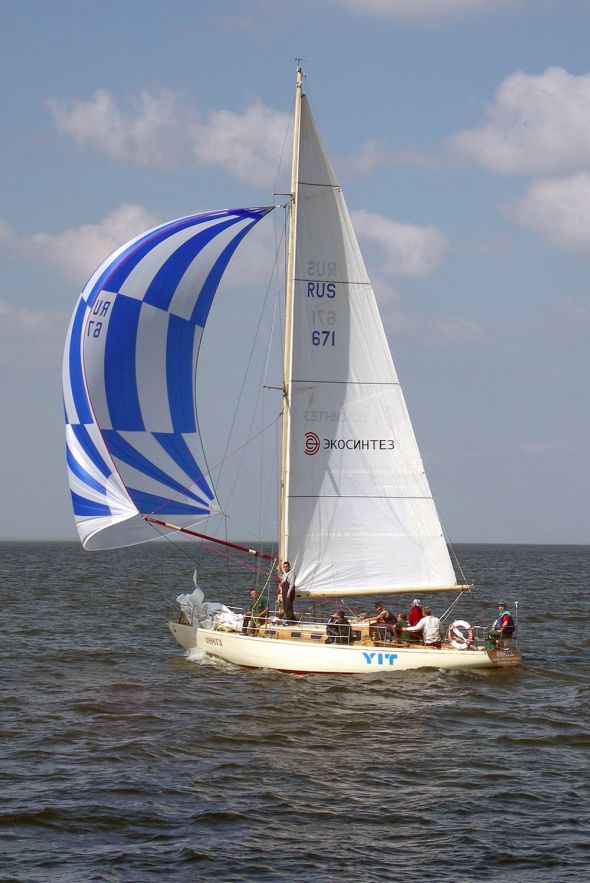 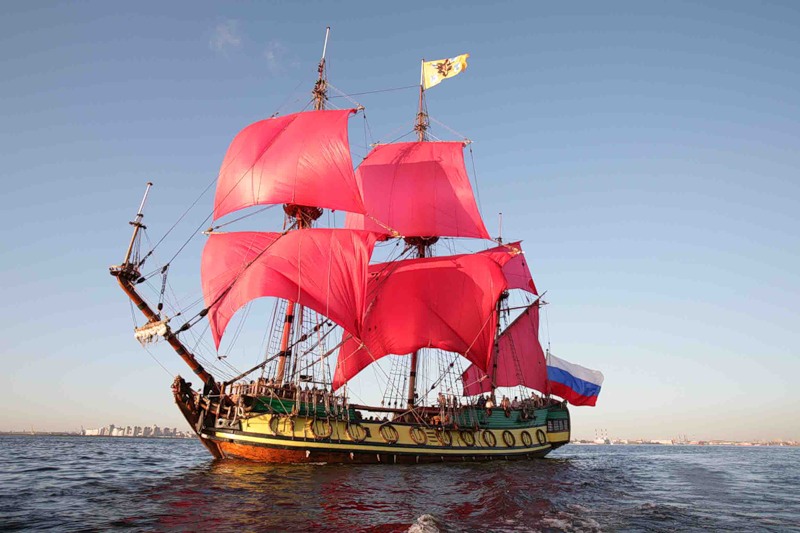 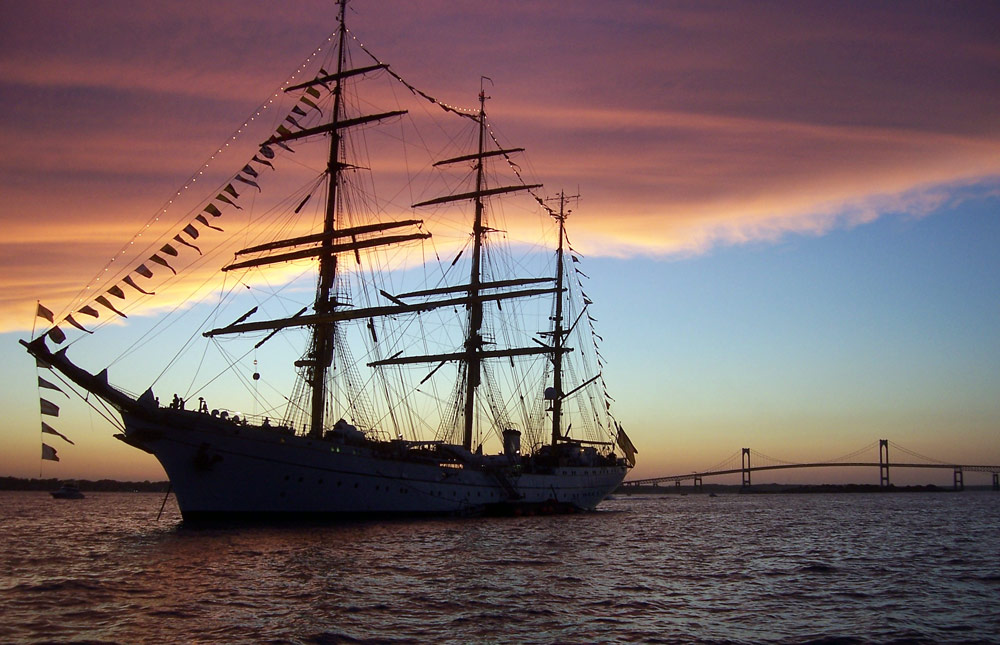 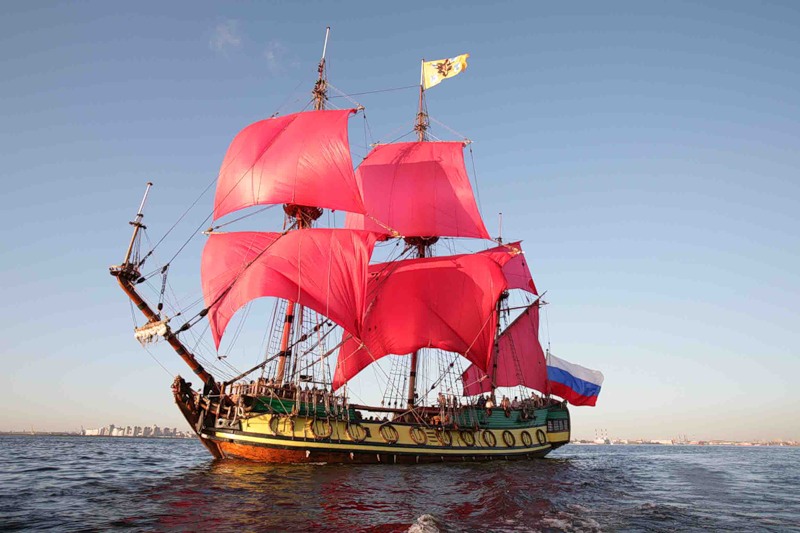 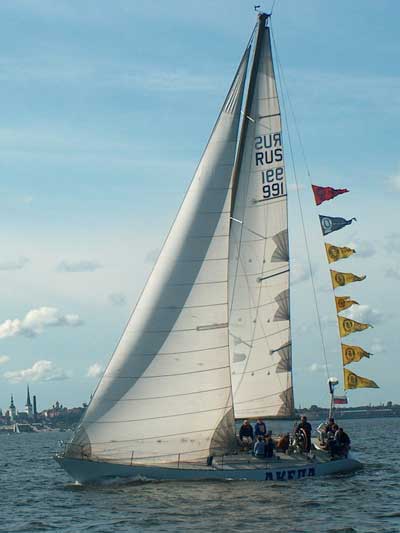 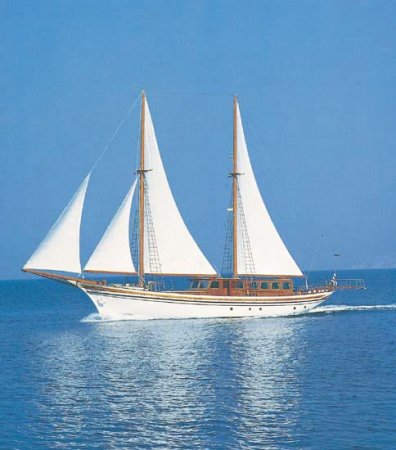 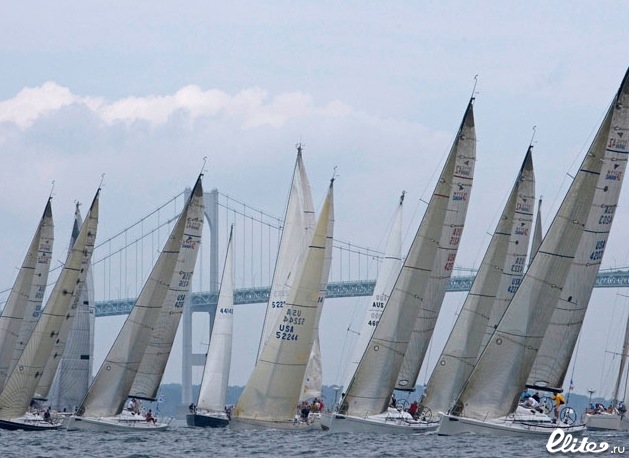 далее
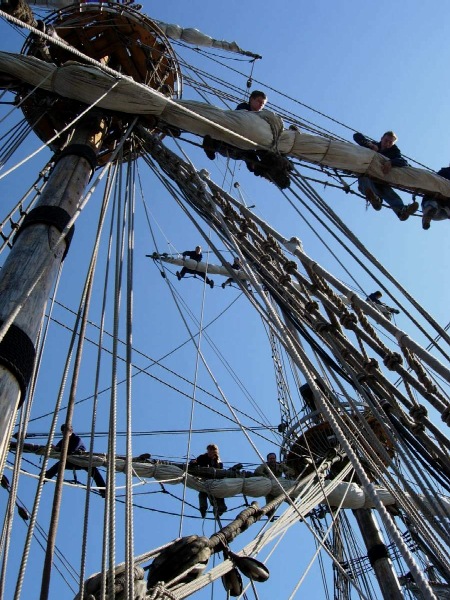 О
Л
Ш
И
О
Б
В
К
И
У
далее
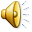 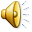 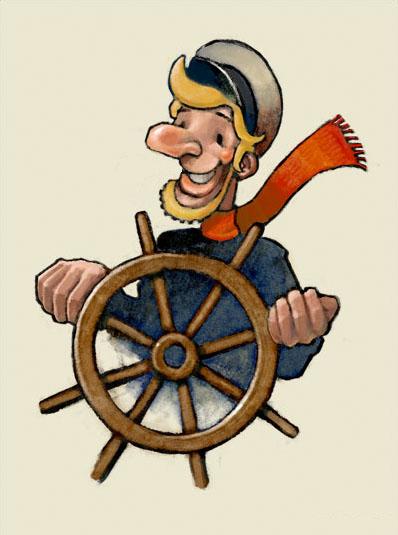 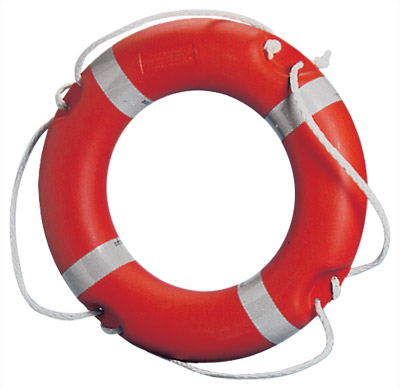 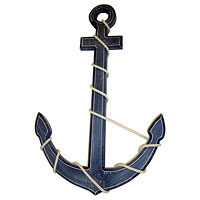 Капитан, капитан, подтянитесь!
далее
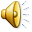 СВИСТАТЬ   ВСЕХ  НАВЕРХ!
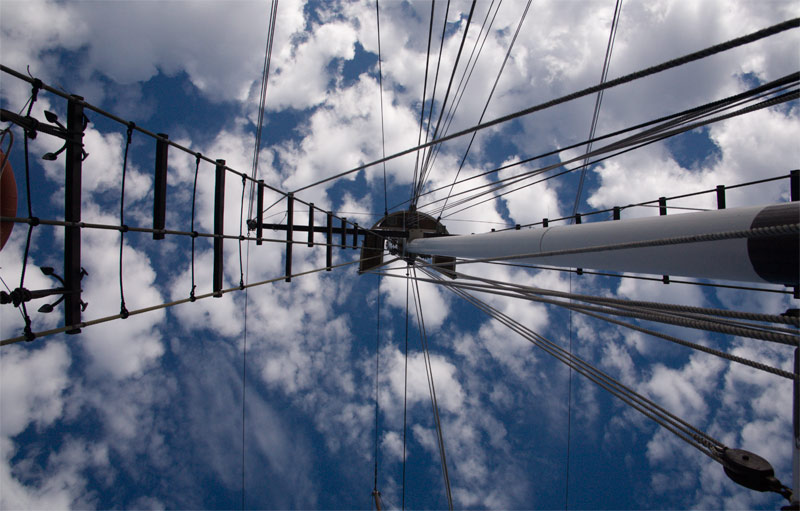 капитан
вопросы
далее
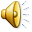 СВИСТАТЬ   ВСЕХ  НАВЕРХ!
ВОПРОС 1
В доме 6 этажей. Во сколько раз путь по лестнице на шестой этаж длиннее, чем на третий, если лестницы имеют одинаковое количество ступенек?
далее
СВИСТАТЬ   ВСЕХ  НАВЕРХ!
ВОПРОС 1
В доме 6 этажей. Во сколько раз путь по лестнице на шестой этаж длиннее, чем на третий, если лестницы имеют одинаковое количество ступенек?
ВОПРОС 2
5 землекопов за 5 часов выкопают 5 м канавы. Сколько землекопов за 100 ч выкопают 100 м канавы
далее
СВИСТАТЬ   ВСЕХ  НАВЕРХ!
ВОПРОС 1
В доме 6 этажей. Во сколько раз путь по лестнице на шестой этаж длиннее, чем на третий, если лестницы имеют одинаковое количество ступенек?
ВОПРОС 2
5 землекопов за 5 часов выкопают 5 м канавы. Сколько землекопов за 100 ч выкопают 100 м канавы
ВОПРОС 3
5 друзей, встретившись, обменялись рукопожатиями. Сколько всего было сделано рукопожатий?
назад
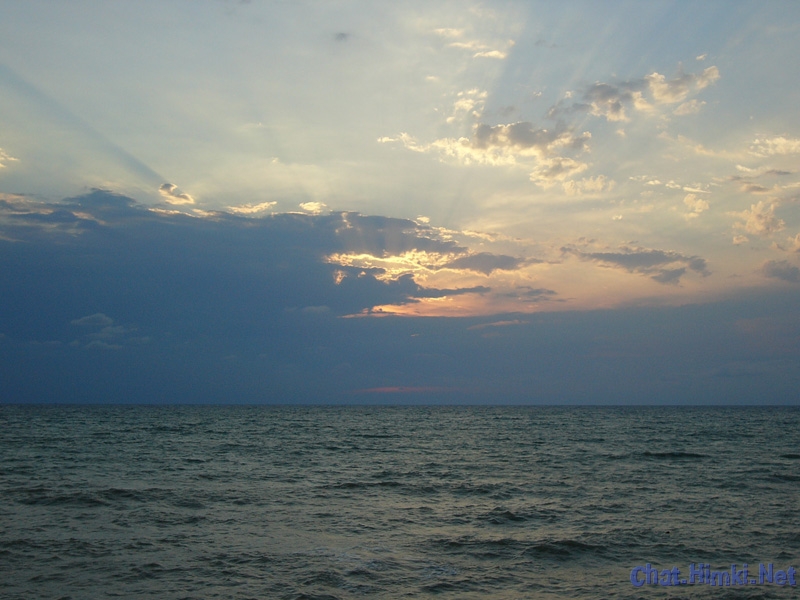 таблица результатов
далее
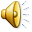 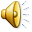 ГАВАНЬ  
«ВЕЛИКИЕ МАТЕМАТИКИ»
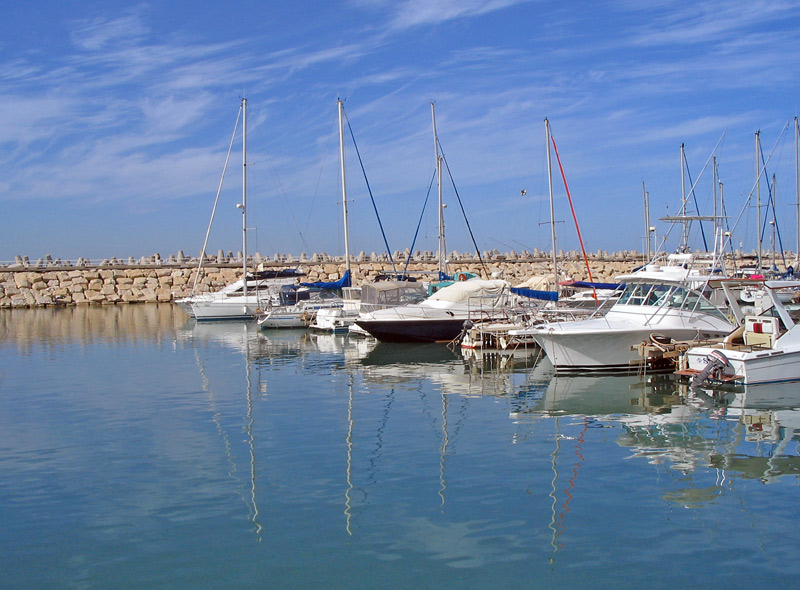 Лобачевский
Декард Рене
Евклид
Паскаль
Эратосфен
Пифагор
Эйлер
Фалес
далее
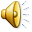 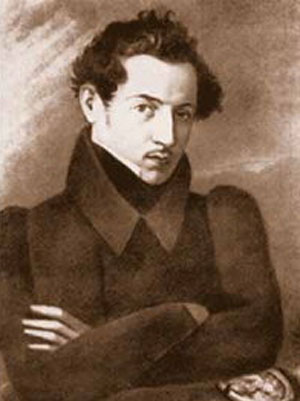 Лобачевский
назад
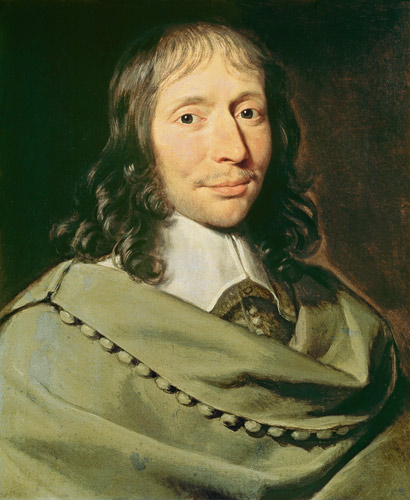 Паскаль
назад
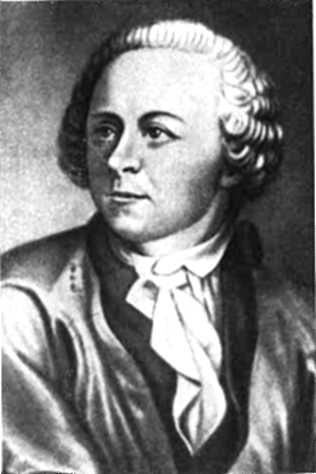 Эйлер
назад
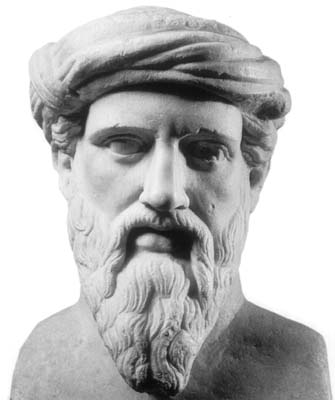 Пифагор
назад
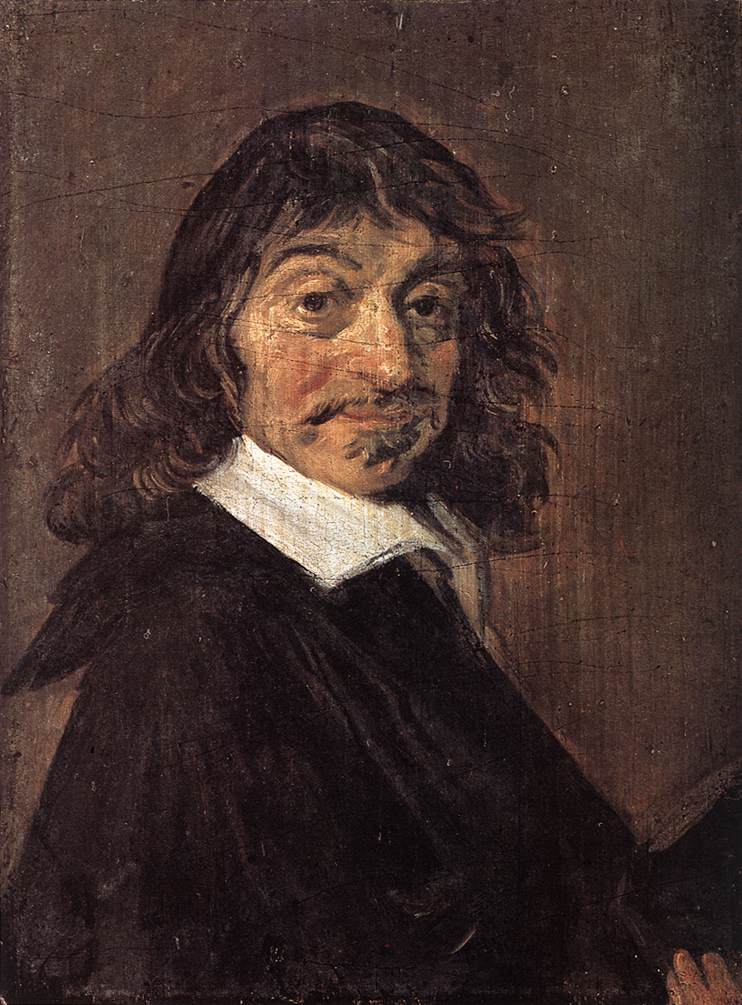 Декард Рене
назад
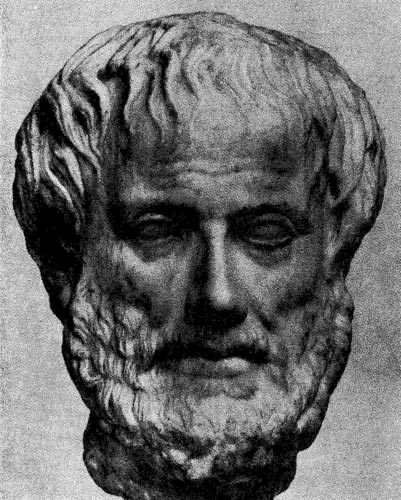 Фалес
назад
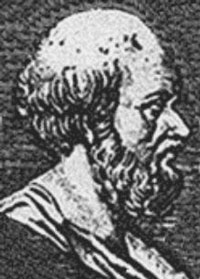 Эратосфен
назад
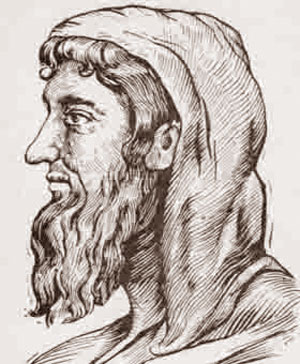 Евклид
назад
БУХТА
«МОРСКАЯ    МИЛЯ»
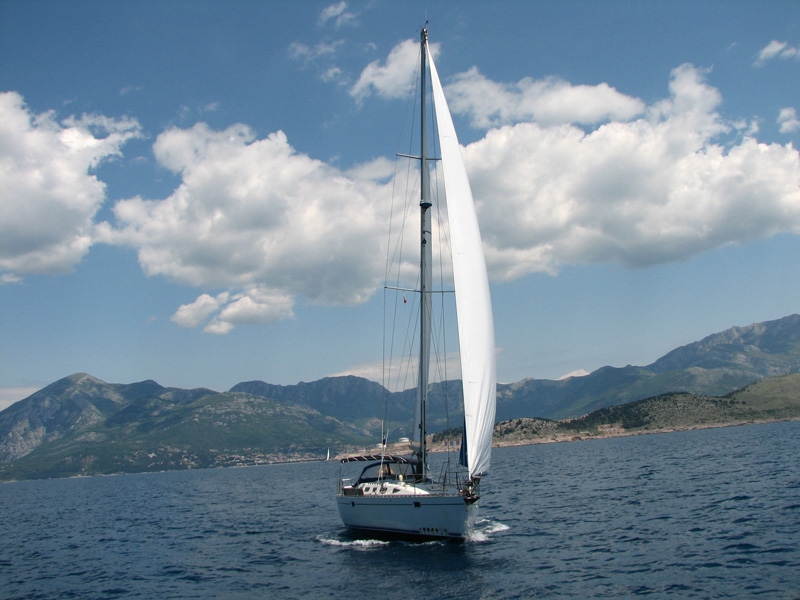 САЖЕНЬ
МИЛЯ
ЯРД
МЕТР
ЛОКОТЬ
ФУТ
далее
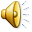 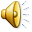 МОРСКИЕ   РИФЫ
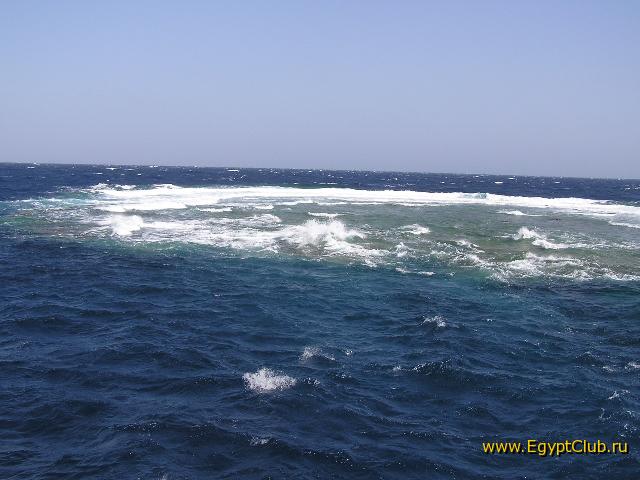 конкурс
далее
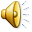 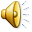 9, 2, 28, 12, 4		
18, 10, 54, 15
56, 2, 14, 4
  20, 2, 18, 4, 48
4
  45, 28, 40, 3  -
14, 2, 3, 45, 4
         8, 63, 4, 28, 24, 21.
послание
Ключ      к    шифру
назад
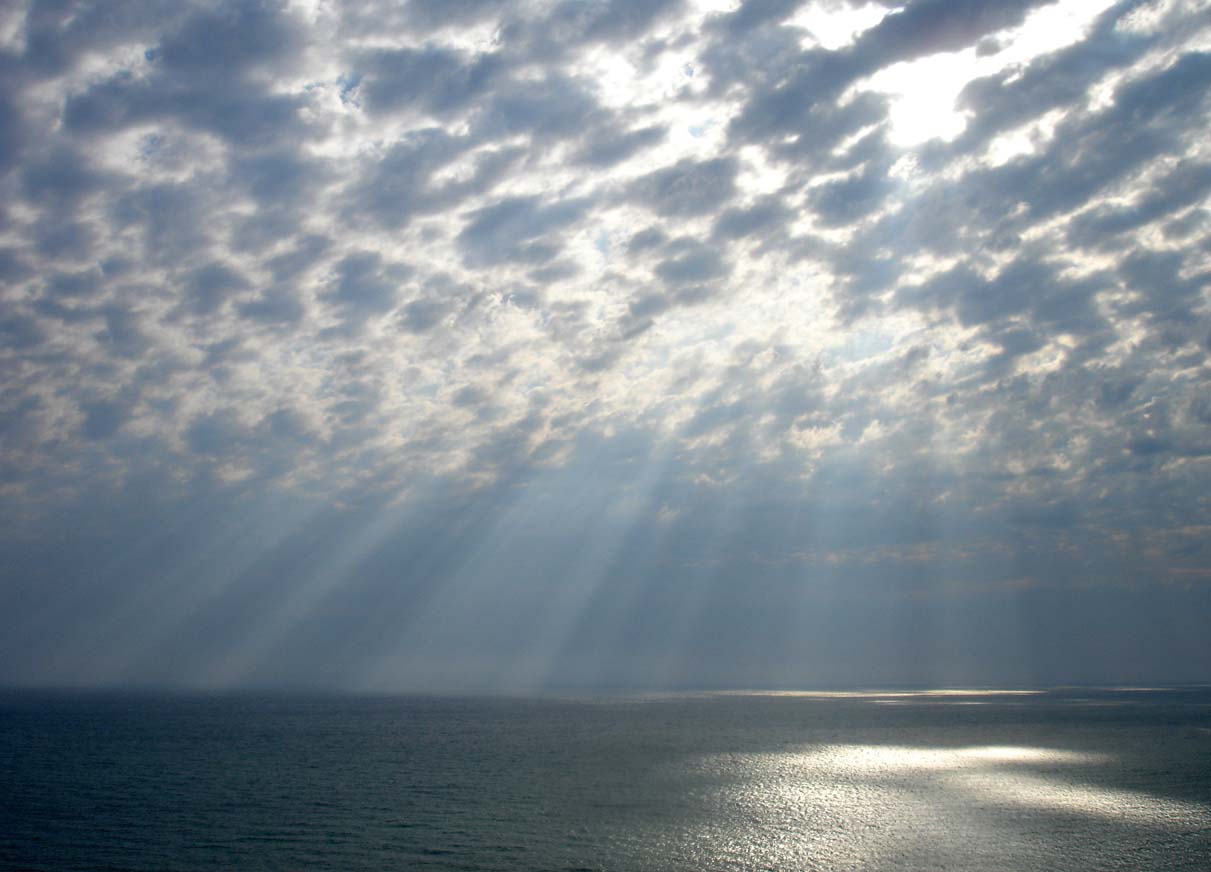 таблица результатов
далее
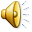 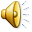 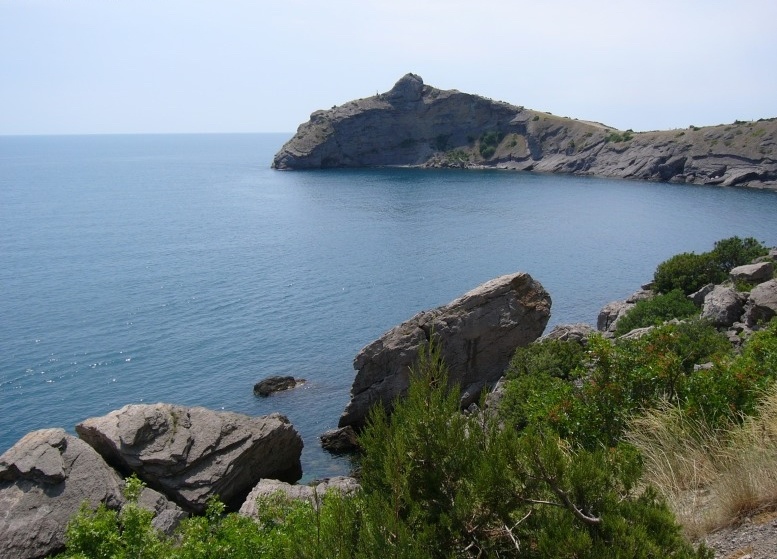 БУХТА     ПОБЕДЫ
таблица результатов
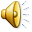 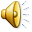